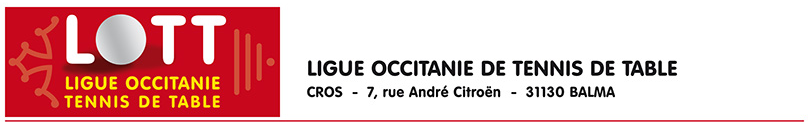 Conseil de ligue05/01/2019
Lézignan-Corbières
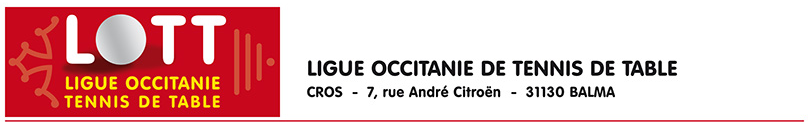 Adoption PV 8 sept 2018
Vote
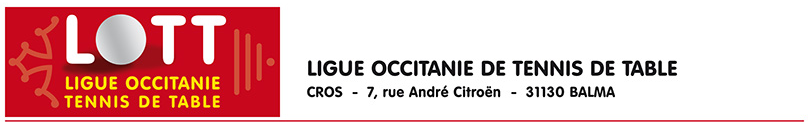 Actualités du bureau
Démissions et postes à pourvoir
Subventions et dossier DCE
Frais de fonctionnement et vidéoconférences
Agenda
Compétitions et candidatures
Rencontre avec Stéphane LELONG
Trésorerie : fin des CAT
Licenciation
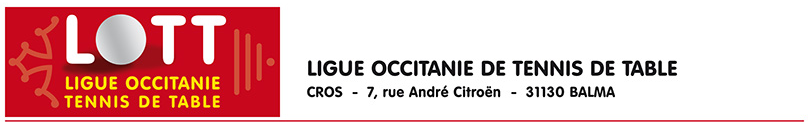 Refonte du bureau
Composition du bureau : 14 postes
La Présidence
La Vice-présidence
La CREF

Présidence de la Commission Tarification
Présidence de la Commission RH
Présidence de la Commission des Finances
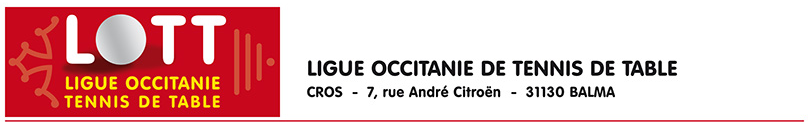 Point sur les finances
Intervention de la CAGID
Patrick BEAUSSARD, membre de la CAGID, président IDF
Rapport du Trésorier
Suivi de trésorerie
Salaires
Dettes et créances Clubs et CD
Tarifs des licences
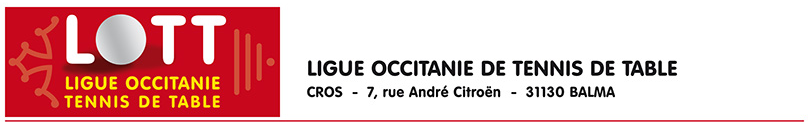 Points financiers
Courbe trésorerie
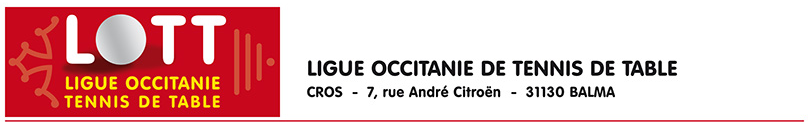 Points financiers
CREANCES et DETTES (hors provisions)
Balances fin DECEMBRE
Créances  & dettes antérieurs
Une réunion est planifiée en février avec Gilbert Catel (Président du CD34), Jean Claude Calvet (Président du Montpellier TT), Marion Vayre (Présidente par intérim de la ligue) & Julien Rocoplan (Trésorier de la Ligue) pour solutionner les différents financiers.
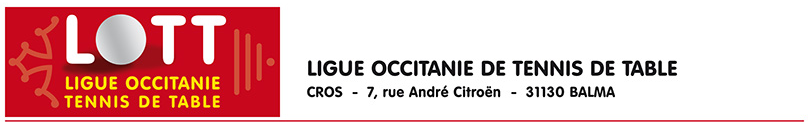 Points financiers
MASSE SALARIALE
Constat : 
Depuis 2017, 7 de nos salariés actuels étaient en dessous de l’index SMC de convention collective

Correction : 
À partir de décembre, les salaires ont été corrigés cela représente un cout de 331 € brut / mois (+28% environ de charges patronales)
Sur Janvier & février nous allons procéder à la rétrocession du différentiel soit : 3608 € brut (+28% environ de charges patronales)

Suivi : 
Mise en place d’une veille sociale par Thérèse
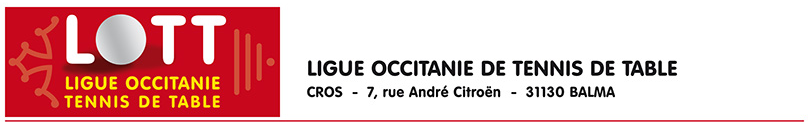 Points financiers
CREATION CONVENTIONS
Convention avec le CD30 (Mise à Disposition de Aline Casteiltort)
	Mission : administratif 2j/semaine
	Facturation : mensuel
	Tarif : 18€/h +25€ de frais de déplacement

Convention avec le CD34 (Mise à Disposition de Julien Bibal)
	Mission : La gestion des compétitions départementales, coaching au niveau régional / national, prestations technique, actions de développement
	Facturation : Trimestre civil
	Tarif : 25€/h (frais de déplacement inclus sur l’Hérault)
	
Convention avec le Mèze TT (Mise à Disposition de Julien Bibal) à rédiger
	Mission : prestations technique, actions de développement
	Facturation : mensuel
	Tarif : Tarif à définir

Convention avec les clubs structurants (Pole &CRE)
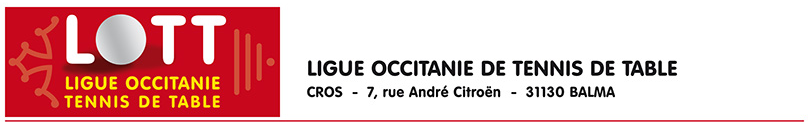 Points financiers
Préconisation
Faire rentrer les créances clients (réduire le délai des règlements, améliorer le processus de facturation, améliorer le système de relance,…).
Mise en place d’un logiciel comptable et gestion commerciale, facilitant le process (création facture, envoi, enregistrement comptable)

Gérer au mieux les délais de règlement fournisseurs.
FFTT à jour, 
Rappel : validation des notes de frais par les responsables de commissions avant validation par le trésorier, à partir de là enregistrement comptable & mise au paiement (15 et 30 du mois)

Réduire les stocks de marchandises.

Réduire la masse salariale.
Mise en place de convention (Ligue, comité & club)

Optimiser les charges fixes (renégocier les contrats, chasse aux dépenses,…).
Suppression d’un bureau à Toulouse, voir si l’on peut faire de même sur Montpellier, sensibilisation des bénévoles aux dons en lieux et place des demandes de remboursements sur les frais de déplacements

Faire un prévisionnel mensuel de trésorerie.
OK à prévoir.

Revoir les tarifs et les priorités politiques.
Harmonisation des tarifs sur : championnat, ré affiliation, abonnement, mutations
Reste à faire la partie licence qui est prévue avant fin mai.
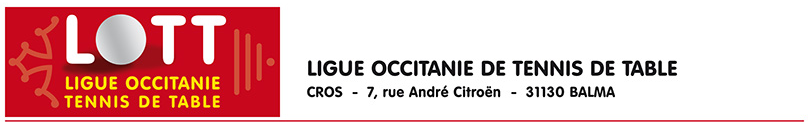 Date de la prochaine AG
Une AG préalable 
Harmonisation des tarifs 
Appels à candidature pour le Conseil de Ligue

Une AG ordinaire
Présentation des Rapports
Présentations des comptes et du budget
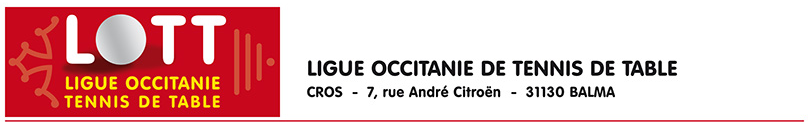 Actualité technique
Résultats sportifs
Formation
Compétitions en préparation
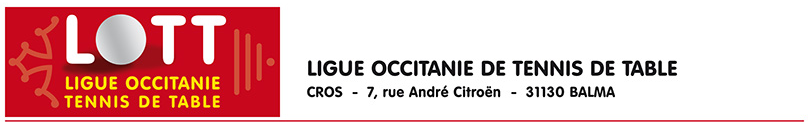 Rapport des commissions
Commission Sportive
Commission RH
Commission Arbitrage
Commission Organisation
Commission Développement
Commission Communication et féminines
Commission Tarification
Commission Formation
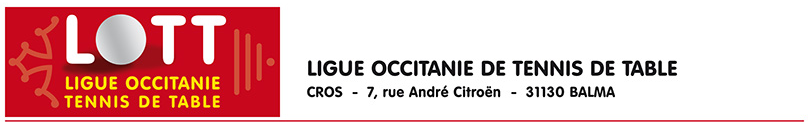 Questions diverses
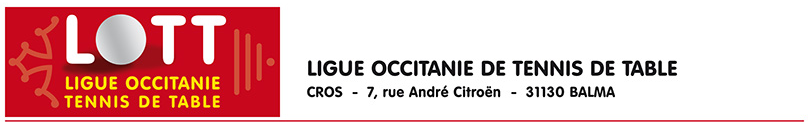 Merci de votre attention